ZWIĄZKI WYRAZÓW W ZDANIU
Aby język pełnił funkcję komunikatywną, wyrazy w zdaniach muszą się ze sobą łączyć.
W języku polskim wyrazy odmieniają się, to znaczy, że polszczyzna jest językiem fleksyjnym.
Związek wyrazów oznacza, że jeden z nich jest nadrzędny (określany  - zadaje pytanie), a drugi podrzędny (określający, odpowiada na pytanie).
Skaczę – jak? – wysoko.
Kwiaty – jakie? – kolorowe
Części zdania:
Podmiot – wykonawca czynności
Orzeczenie – czynność
Przydawka – określa rzeczownik
Dopełnienie – określa czasownik, odpowiada na pytania przypadków zależnych
Okolicznik – określa czasownik, pytania: jak, gdzie, kiedy, po co, dlaczego, mimo co, pod jakim warunkiem
Związek główny
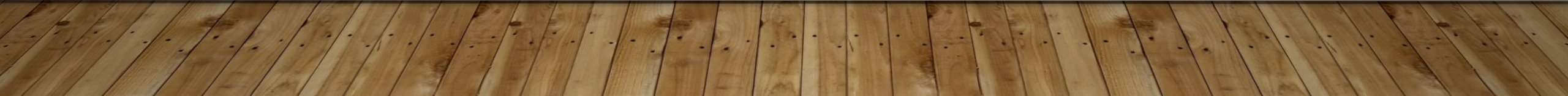 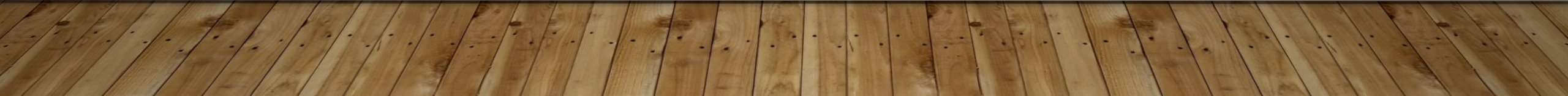 Łączy podmiot i orzeczenie
Zaplanowana na czwartek lekcja odbyła się dzisiaj. 

LEKCJA – ODBYŁA SIĘ
ZWIĄZEK GŁÓWNY.
POZOSTAŁE ZWIĄZKI W ZDANIU TO ZWIĄZKI Poboczne.
Lekcja – jaka? – zaplanowana
Zaplanowana – na kiedy? – na czwartek
Odbyła się – kiedy? – w piątek
ZWIĄZEK ZGODY
WYRAZ PODRZĘDNY UZGADNIA SWOJĄ FORMĘ Z FORMĄ FLEKSYJNĄ WYRAZU NADRZĘDNEGO.
KALI JEŚĆ. Kali spać.  - PRZYKŁADY błędów.Te wyrazy nie pasują do siebie.
Trzeba znaleźć takie formy, żeby wyrazy się ze sobą ZGADZAŁY i pasowały, co spowoduje, że zdanie będzie komunikatywne.
KALI ZJADŁ.
ZAUWAŻCIE, że te wyrazy znajdują się w związku zgody, czyli mają te same formy fleksyjne:
KALI – RODZAJ MĘSKI, LICZBA POJEDYNCZA
ZJADŁ – RODZAJ MĘSKI, LICZBA POJEDYNCZA
ZWIĄZEK ZGODY TO RÓWNIEŻ ZWIĄZEK RZECZOWNIKA Z PRZYDAWKĄ PRZYMIOTNĄ, LICZEBNĄ LUB IMIESŁOWOWĄ.
NIEBIESKI DŁUGOPIS – Mianownik, liczba pojedyncza, rodzaj męski.
W związku zgody:
Kiedy zmienimy formę jednego wyrazu, zmienia się forma drugiego.
Niebieski długopis, ale: 
niebieskiego długopisu – oba wyrazy w dopełniaczu liczby pojedynczej
niebieskim długopisom – oba wyrazy w celowniku liczby mnogiej.
Związek rządu
Wyraz nadrzędny RZĄDZI PRZYPADKIEM wyrazu podrzędnego:
Czytam = kogo co? – biernik – gazetę, książkę, list, wypracowanie.
Myślę – o kim o czym? – miejscownik – o tobie, o szkole, o filmie
Speceruję – z kim czym? – z psem, z kolegą, z rodzicami.
Związek rządu to związek czasownika z dopełnieniem
Ale też rzeczownika z przydawką wyrażoną rzeczownikiem w dopełniaczu, np.:
Komputer brata, obiad mamy, film reżysera…
Albo rzeczownika z przydawką wyrażoną wyrażeniem przyimkowym:
Dom z cegły, droga do domu…
Związek przynależności
Oznacza, że wyrazy nadrzędny i podrzędny nie są ze sobą związane formą fleksyjną.
Jest to związek czasownika z okolicznikiem.
Piszę jak? Starannie, postępuję – jak? – rozważnie.